FIG. 1.— An illustration of how fitness is computed in an NK model. In this example where N = 10, K = 2, and S = 3 ...
Mol Biol Evol, Volume 23, Issue 10, October 2006, Pages 1852–1862, https://doi.org/10.1093/molbev/msl064
The content of this slide may be subject to copyright: please see the slide notes for details.
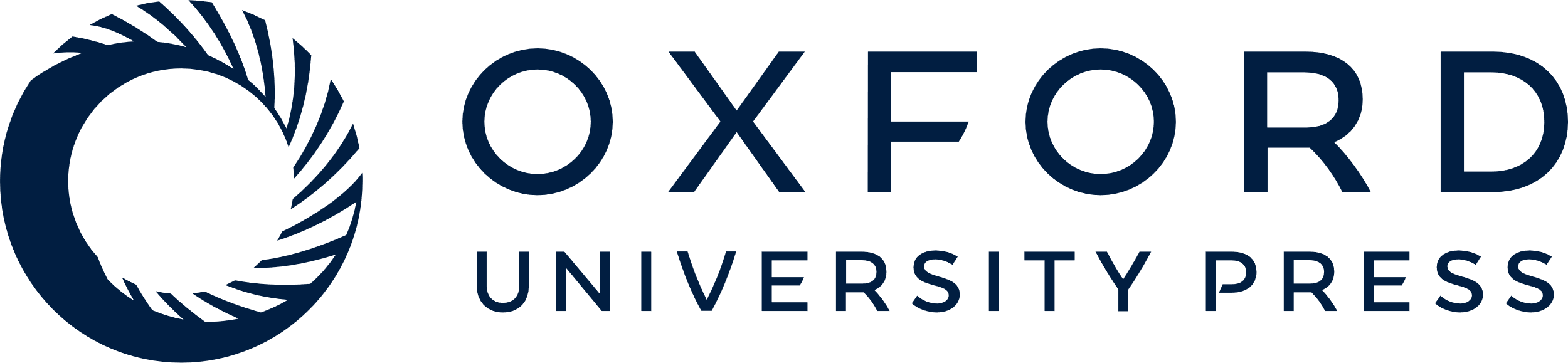 [Speaker Notes: FIG. 1.— An illustration of how fitness is computed in an NK model. In this example where N = 10, K = 2, and S = 3 possible residues per site (or alleles per locus, in a genetic interpretation), we compute the fitness for the sequence BBCCACABBC, illustrate the effect of a B-to-A mutation at site 8, and consider the sum of beneficial effects of mutations at all 10 sites. Because K = 2, the fitness contribution at each site is affected by the residues at the next 2 sites, as shown by the arrows in the top figure. Thus, to specify the fitness landscape fully requires a table of fitness component values with N = 10 columns and SK + 1 = 27 rows, that is, each value is indexed by a site (column) and a triplet of states (row), as shown in the upper table, which is filled with random values from 0 to 1 (a “random field” model). Given this table, the fitness for the type BBCCACABBC is 4.2, the sum of the 10 shaded values. The effect of a B-to-A mutant at site 8 is to replace 3 of these shaded values (in columns 6, 7, and 8) summing to 1.1, with 3 mutant values (values in white text on black background) summing to 2.1. Thus, the B-to-A mutation at site 8 increases fitness by 1.0 from 4.2 to 5.2. The effect of each of the 20 possible single-site mutants (i.e., 10 sites multiplied by 2 alternatives per site) is shown in the lower table, with the value for the B-to-A mutant at site 8 shown boxed. Overall, 8 mutants are deleterious and 12 are beneficial. Some sites (5 and 9) have 2 deleterious mutants (negative change in fitness), whereas others (2, 3, 7, and 8) have 2 beneficial mutants. Thus, the initial expected rate of change is nonuniform across sites, as indicated by the histogram (lower panel), which shows the sum of selection coefficients for beneficial mutants (this is one source of heterogeneity among sites; mutational effects, not shown, are another).


Unless provided in the caption above, the following copyright applies to the content of this slide: Published by Oxford University Press 2006.]